Instructions
Add your logo:
Right click on the image, select change picture, select ‘From a file…’ and choose a jpeg or png image of your business logo
Not in use?
Turn it Off
Edit text:
Click in the text and edit text as needed
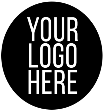 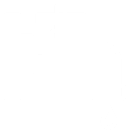 Change background colour:
Right click on the background, select Format Shape, select Fill and choose your preferred colour
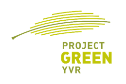 Change vector image:
Right click on the image, select change picture, select ‘From a file…’ and choose a vector png image of your choice or select ‘From Icons…’ and select a relevant image
Not in use?
Turn it Off
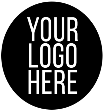 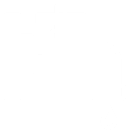 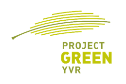 Not in use?
Turn it Off
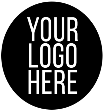 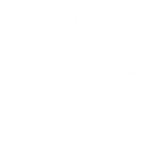 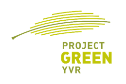